Week 9reading CVC and Dolch list words in sentences
Ideally, prior to showing these slides, print the slides and cut up the sentences and pictures. Ask the learners in groups to match them, then work through the slides and ask learners to correct as you go along.

The following sentences incorporate Dolch words and CVC words. Work slowly with the group, showing how to sound out the new CVC words and draw attention to the Dolch words than can’t be sounded out. Use comprehension questions as you present each slide and model new language.

Use the arrows on the keyboard to move forward or click the buttons. Press F5 on the keyboard to start the slideshow.
end show
1
Pam is pretty.
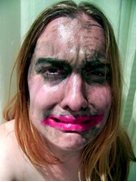 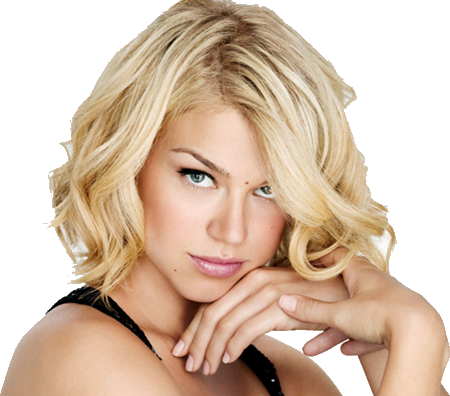 ugly
2
She has a tin.
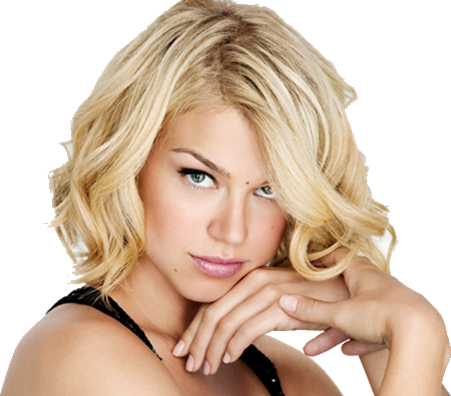 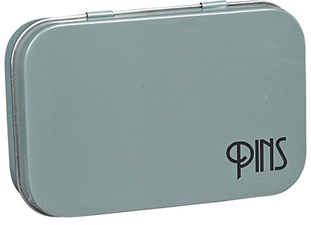 3
A tin for her pins.
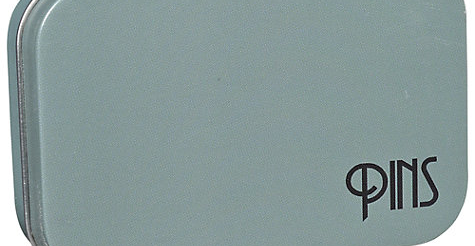 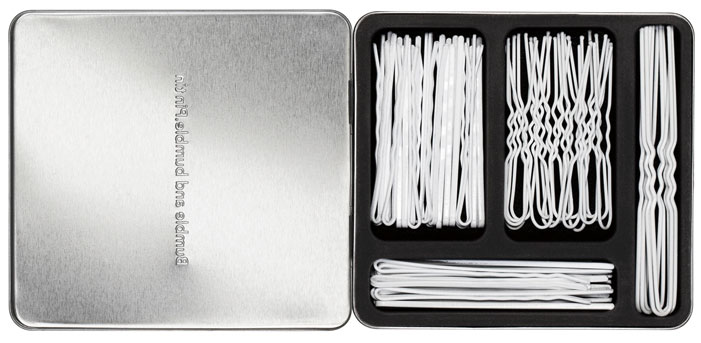 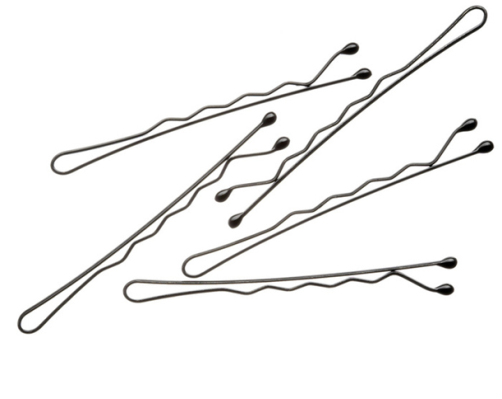 4
Pins for her hair.
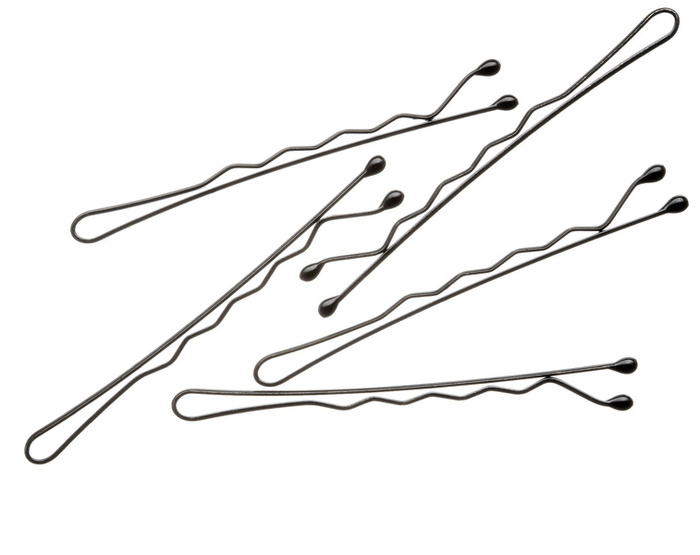 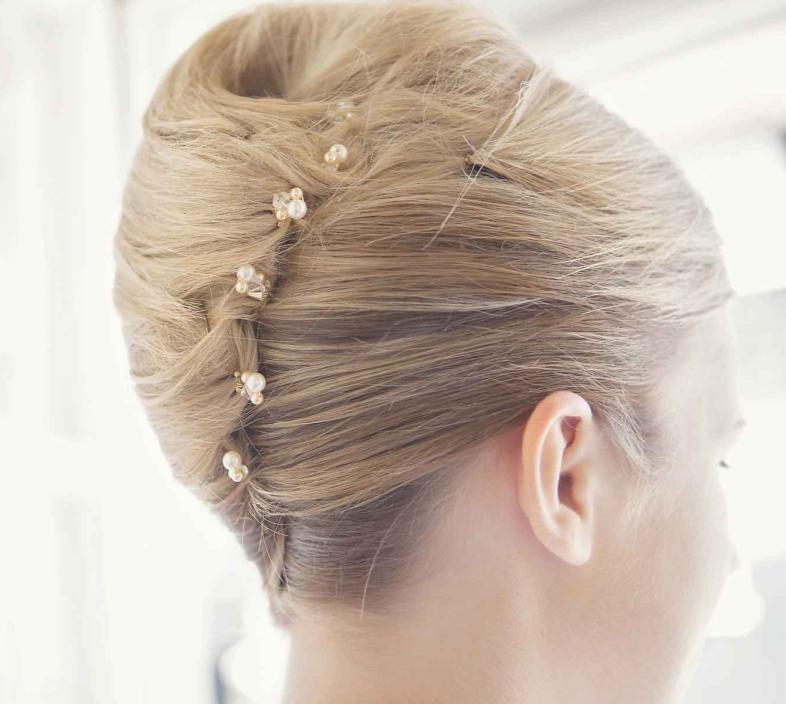 5
Pam’s dog ate the tin.
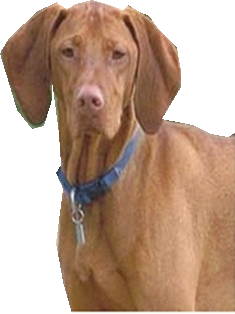 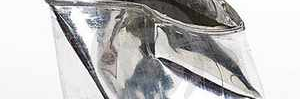 6
The dog bit Pam.
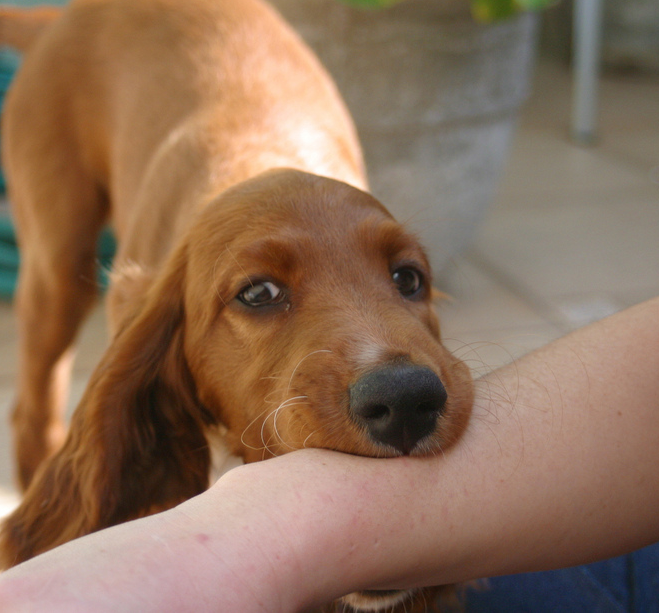 7
So Pam hit the dog.
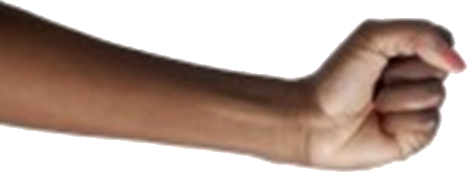 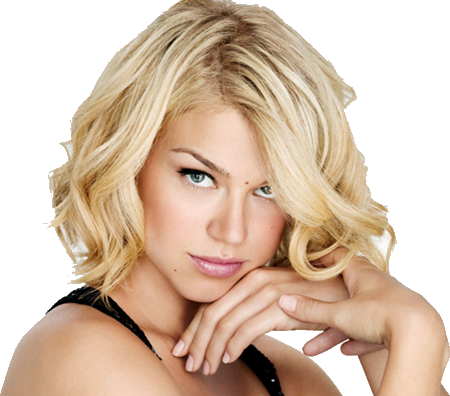 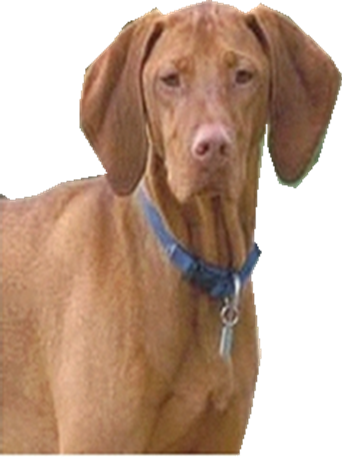 8
Now the dog is good.
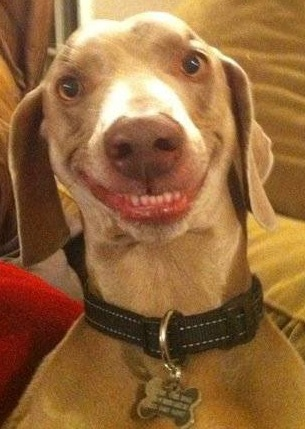 9
The dog sits still.

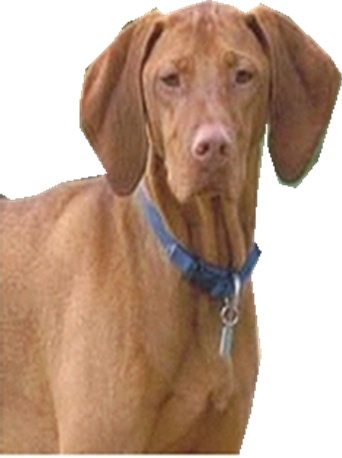 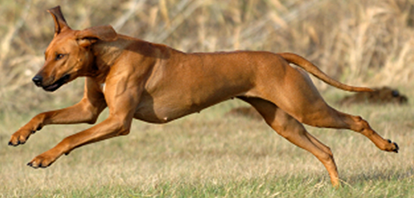 
10
Pam has a new tin.
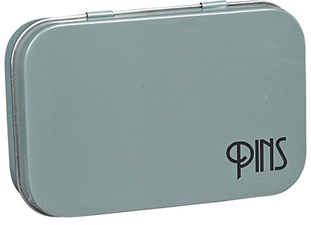 start again(if needed)
end show
slide 1